These slides are provided for educational purposes as of April 6, 2023
Note:
These slides are made available to any appropriately requesting individual, regardless of the manner in which they cover, recommend, or participate in the ordering of any Exact Sciences product. 
Individuals may use these slides for scientific or educational purposes only. 
Exact Sciences does not grant permission to modify the slides or their content and therefore is not responsible for any edits or changes made by a user. This includes, but not limited to, edits or changes to the contents, order, format, and/or incorporation or adoption of these slides or their content into other materials. 
The information on these slides may not constitute the most up-to-date data information or data. It is the user’s responsibility to verify the accuracy of these slides for the desired use to comply with applicable rules, laws, or regulations (e.g., event organizer or accrediting body standards/requirements, copyright laws, institutional requirements, etc.). 
These slides and their contents are provided: (1) with any faults AS IS AND AS AVAILABLE; and (2) without any assurance, warranty, condition, or duty of or regarding the slides and/or their contents: accuracy, availability, adequacy, validity, reliability, completeness, performance, or compatibility. Exact Sciences disclaims any liability associated with the use of these slides.
© 2023 Exact Sciences Corporation. All rights reserved.
Multi-target Stool DNA(mt-sDNA) Real-worldEvidence
CRC Screening Adherence
2.16.2023 / MED-ES-2300008
mt-sDNA: multi-target stool DNA; CRC: colorectal cancer.
Cologuard® (mt-sDNA)
Indications, Contraindications, Warnings and Precautions
Cologuard is a registered trademark of Exact Sciences Corporation. All other trademarks are properties of their respective owners.
© 2023 Exact Sciences Corporation. All rights reserved.
Cologuard® (mt-sDNA): Indications and Contraindications
Indications for Use
Cologuard is intended for the qualitative detection of colorectal neoplasia associated DNA markers and for the presence of occult hemoglobin in human stool. A positive result may indicate the presence of colorectal cancer (CRC) or advanced adenoma (AA)and should be followed by a colonoscopy. Cologuard is indicated to screen adults of either sex, 45 years or older, who are at typical average-risk for CRC. Cologuard is not a replacement for colonoscopy or surveillance colonoscopy in high-risk individuals.
Contraindications
Cologuard is intended for use with patients, age 45 years and older, at average risk who are typical candidates for CRC screening. Cologuard was not clinically evaluated for the following types of patients:
Patients with a history of colorectal cancer, adenomas, or other related cancers
Patients who have had a positive result from another colorectal cancer screening method within the last 6 months
Patients who have been diagnosed with a condition that is associated with high risk for CRC. These include but are not limited to: Inflammatory Bowel Disease (IBD), chronic ulcerative colitis (CUC), Crohn’s disease, familial adenomatous polyposis (FAP), family history of CRC
Patients who have been diagnosed with a relevant familial (hereditary) cancer syndrome, such as Hereditary non-polyposis colorectal cancer syndrome (HNPCCC or Lynch Syndrome), Peutz-Jeghers Syndrome, MYH-Associated Polyposis (MAP), Gardner’s syndrome, Turcot’s (or Crail’s) syndrome, Cowden’s syndrome, Juvenile Polyposis, Cronkhite-Canada syndrome, Neurofibromatosis, or Familial Hyperplastic Polyposis
AA: advanced adenoma; CRC: colorectal cancer; CUC: chronic ulcerative colitis; FAP: familial adenomatous polyposis; HNPCCC: hereditary non-polyposis colorectal cancer syndrome; IBD: Inflammatory Bowel Disease; MAP: MYH-associated polyposis; mt-sDNA: multi-target stool DNA.
Cologuard Clinician Brochure. Exact Sciences Corporation. Madison, WI.
Warnings and Precautions
The performance of Cologuard has been established in a cross-sectional study (i.e., single point in time). Programmatic performance of Cologuard (i.e., benefits and risks with repeated testing over an established period of time) has not been studied. Performance has not been evaluated in adults who have been previously tested with Cologuard. Non-inferiority or superiority of Cologuard programmatic sensitivity as compared to other recommended screening methods for CRC and AA has not been established. 
The clinical validation study was conducted in patients 50 years of age and over. ACS Guidelines recommend screening begin at age 45. Cologuard performance in patients ages 45-49 years was estimated by sub-group analysis of near-age groups.
CRC screening guideline recommendations vary for persons over the age of 75. The decision to screen persons over the age of 75 should be made on an individualized basis in consultation with a healthcare provider. Cologuard test results should be interpreted with caution in older patients as the rate of false positive results increases with age.
A negative Cologuard test result does not guarantee absence of cancer or AA. Patients with a negative Cologuard test result should be advised to continue participating in a CRC screening program with another recommended screening method. The screening interval for this follow-up has not been established.
Cologuard may produce false negative or false positive results.A false positive result occurs when Cologuard produces a positive result, even though a colonoscopy will not find cancer or precancerous polyps. A false negative result occurs when Cologuard does not detect a precancerous polyp or colorectal cancer even when a colonoscopy identifies the positive result.
Patients should not provide a sample for Cologuard if they have diarrhea or if they have blood in their urine or stool (e.g., from bleeding hemorrhoids, bleeding cuts or wounds on their hands, rectal bleeding, or menstruation).
To ensure the integrity of the sample, the laboratory must receive the patient specimens within 96 hours of collection. Patients should send stool samples to the laboratory according to the instructions stated in the Cologuard Patient Guide.
Patients should be advised of the caution listed in the Cologuard Patient Guide. Patients should NOT drink the preservative liquid.
The risks related to using the Cologuard collection kit are low, with no serious adverse events reported among people in a clinical trial. Patients should be careful when opening and closing the lids to avoid the risk of hand strain.
Rx Only
AA: advanced adenoma; ACS: American Cancer Society; CRC: colorectal cancer; mt-sDNA: multi-target stool DNA.
Cologuard Clinician Brochure. Exact Sciences Corporation. Madison, WI.
Real-world Evidence
Real-world Evidence
Real-world evidence (RWE) is the clinical evidence regarding the usage and potential benefits or risks of a medical product, derived from analysis of real-world data (RWD)1
Real-world data relate to patient health status and/or the delivery of health care1
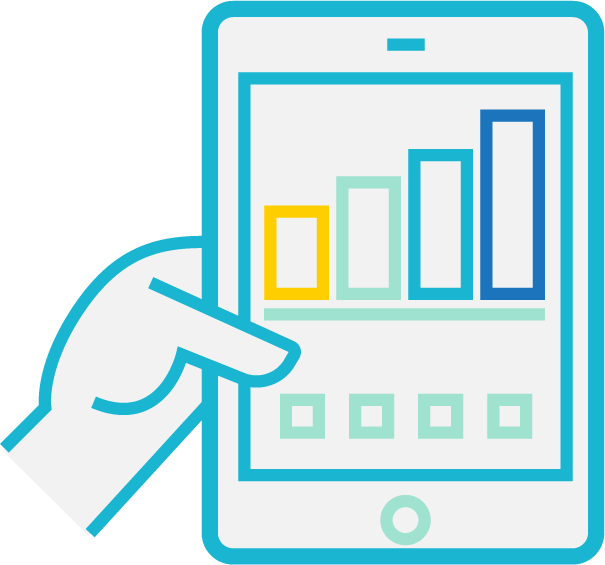 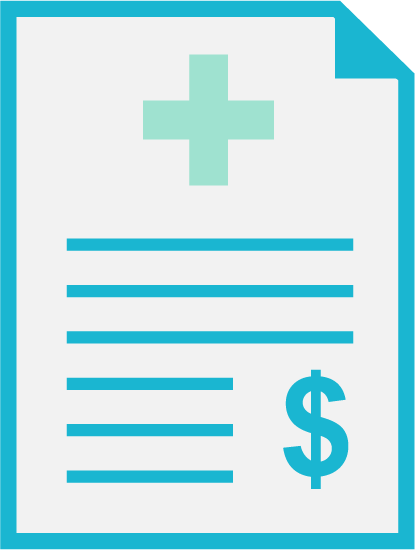 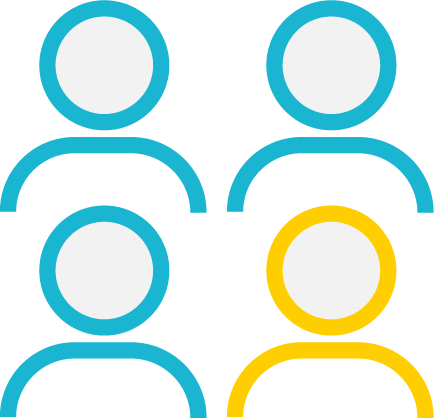 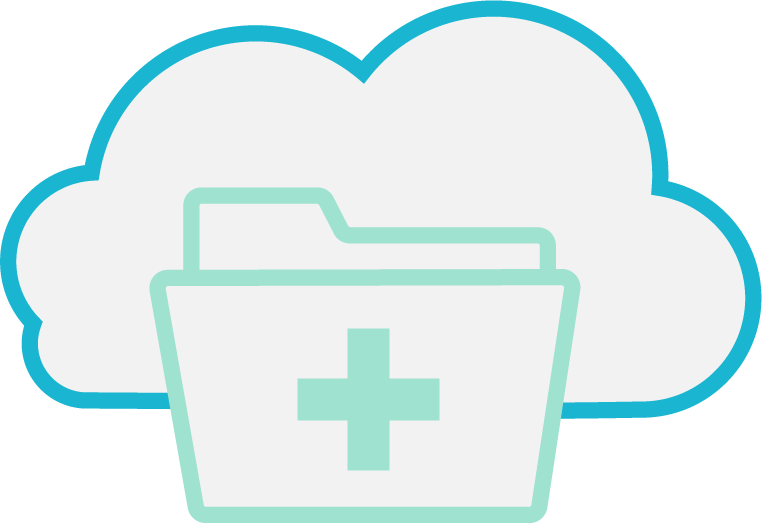 Electronic health records
Claims and billing activities
Product and disease registries
Patient-generated data from devices and apps
Caveats
Real-world evidence can be generated by different study designs or analyses, including but not limited to, randomized trials (including large simple trials), pragmatic trials, and observational studies (prospective and/or retrospective)1
Some RWD sources may not be as reliable as traditional research-generated data2
Causality may be difficult to discern; observed effects may be largely or wholly related to confounding factors2
RWD: real-world data; RWE: real-world evidence.
1. Food and Drug Administration. Real-world evidence. Accessed October 12, 2022. https://www.fda.gov/science-research/science-and-research-special-topics/real-world-evidence  2. Sherman RE, et al. New Engl J Med. 2016;375:2293-2297.
Adherence
Longitudinal Adherence to Colorectal Cancer Screening Guidelines
Design: Retrospective claim analysis of colonoscopy (screening or follow-up), FS, FIT, or FOBT screening using a large, national US administrative health claims database of 151,638 patients with continuous medical eligibility for at least 10 years, beginning at age 50.
Data source: 
Large, national US administrative health US administrative health claims database 
N=151,638
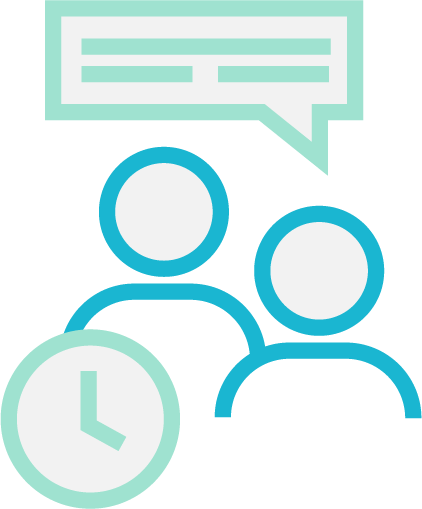 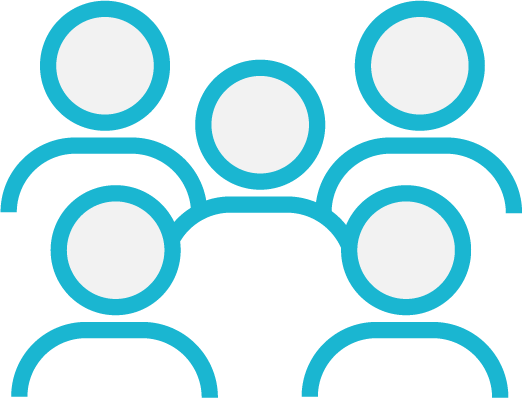 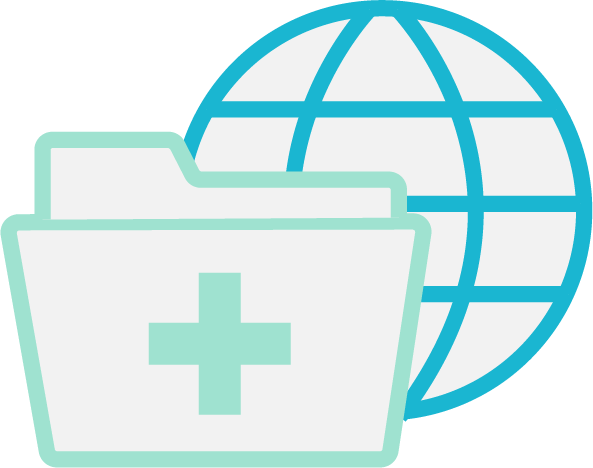 Study type:
Retrospective
Population
Age: ≥50 years
Individuals who turned 50 years old between January 1, 2000,and December 31, 2004 
Duration: 10 years
Continuous enrollment in commercial health plans for at least 10 years
Clinical setting: Claim analysis of colonoscopy (screening or follow-up), FS, FIT, or FOBT screening
FIT: fecal immunochemical test; FOBT: fecal occult blood test; FS: flexible sigmoidoscopy. 
Cyhaniuk A, Coombes ME. Am J Manag Care. 2016;22(2):105-111.
Long-term Analysis Indicates Inadequate and Delayed Colorectal Cancer Screening    Among Continuously Insured US Population at Average Risk for Colorectal Cancer
Longitudinal adherence to current USPSTF CRC recommendations was evaluated in a large population of continuously insured individuals at average risk for CRC 
97,518 (64.3%) subjects were adherent to USPSTF CRC screening recommendations where:
97,081 (99.6%) received at least 1 colonoscopy
1946 (2.0%) received at least 2 FS tests
614 (0.6%) received at least 1 FS test and at least 5 years of FIT/FOBT tests
268 (0.3%) received at least 1 FIT/FOBT test per year over the 10-year observation period
18,050 (11.9%) subjects were categorized as inadequately screened
36,070 (23.8%) were categorized as screening-naïve
*Receiving at least 1 colonoscopy, 2 FS, 1 FS and 5 annual FIT/FOBT (FS and FIT/FOBT could occur in same year), or 1 FIT/FOBT per year over the 10-year observation period.CRC: colorectal cancer; FIT: fecal immunochemical test; FS: flexible sigmoidoscopy; FOBT: fecal occult blood test; USPSTF: United States Preventive Services Task Force.
Cyhaniuk A, Coombes ME. Am J Manag Care. 2016;22(2):105-111.
Average Age at Screening Initiation Was Delayed With Respect to the Age     Recommended by Colorectal Cancer Screening Guidelines1
This screening age is 3 years past the age recommended by current guidelines** 
Regardless of CRC screening type, average age at screening initiation was 53 years**
Patients (%)†
Subject age at first colonoscopy (years)
*Receiving at least 1 colonoscopy, 2 FS, 1 FS, and 5 annual FIT/FOBT (FS and FIT/FOBT could occur in same year), or 1 FIT/FOBT per year over the 10-year observation period. 
**The USPSTF recommends screening for CRC in all adults aged 50 to 75 years (A recommendation). The USPSTF now also recommends screening for CRC in adults aged 45 to 49 years (B recommendation).2
†Percentages may not sum to 100% due to rounding.
CRC: colorectal cancer; FIT: fecal immunochemical test; FS: flexible sigmoidoscopy; FOBT: fecal occult blood test.
1. Cyhaniuk A, Coombes ME, Am J Manag Care. 2016;22(2):105-111. 2. Davidson KW, et al. JAMA. 2021;325(19):1965-1977.
Average Age at Screening Initiation Exceeded Guideline-Recommended Age Even     Among Adherent Individuals
The mean age at the time of first CRC screening test was 53 years for both adherent and inadequately screened patients
Almost half of subjects who were adherent because they received at least 1 colonoscopy had their first colonoscopy after age 53
Patients (%)‡
Subject age at first CRC screening test (years)
*Receiving at least 1 colonoscopy, 2 FS, 1 FS, and 5 annual FIT/FOBT (FS and FIT/FOBT could occur in same year), or 1 FIT/FOBT per year over the 10-year observation period. 
†Only 1 FS or fewer than 10 annual FIT/FOBT over 10-year observation period. ‡Percentages may not sum to 100% due to rounding.
CRC: colorectal cancer; FIT: fecal immunochemical test; FS: flexible sigmoidoscopy; FOBT: fecal occult blood test.
Cyhaniuk A, Coombes ME. Am J Manag Care. 2016;22(2):105-111.
Conclusion: Screening Was Initiated Later and Performed Less Frequently Than Stated in the USPSTF Recommendations
Key Results:
About a quarter of insured subjects received no screening at all
Limitations: Presence of a screening test code on a claim does not indicate confirmation that the test was performed, adherence to follow-up testing was not possible because claims did not provide the results of screening tests, and casual inferences could not be made as to what recommendations subjects were given by their physicians or why subjects did not adhere to their CRC screening regimen
Only 64.3% of patients were adherent to USPSTF CRC screening recommendations, and the average age at screening was 3 years later than recommended
CRC: colorectal cancer; USPSTF: United States Preventive Services Taskforce.
Cyhaniuk A, Coombes ME. Am J Manag Care. 2016;22(2):105-111.
Retrospective Studies Demonstrate High Cross-Sectional Adherence to mt-sDNA Among Commercial and Medicare-insured Patients1-3
CRC: colorectal cancer; HIPAA: Health Insurance Portability and Accountability Act; mt-sDNA: multi-target stool DNA; QA: quality assurance.
1. Kisiel JB, et al. Gastrointest Endosc Clin N Am. 2020;30(3):553-568. 2. Weiser E, et al. J Med Screen. 2021;28(1):18-24. 3. Miller-Wilson LA, et al. Int J Colorectal Dis. 2021;21:1-10.
Several Provider-, System-, and Patient-level Barriers Were Frequently Encountered and Resulted in Lack of Follow-up Colonoscopy
AEMR: ambulatory electronic medical record; mt-sDNA: multi-target stool DNA.
1. Cooper GS, et al. J Am Board Fam Med. 2021;34:61-69.
Cross-sectional Adherence With the mt-sDNA Test for Colorectal Cancer Screening:Real-world Data From a Large Cohort of Older Adults
Design: Retrospective study from Sept 1, 2016, through Aug 31, 2017, of aggregate laboratory data from Medicare-insured patients (N=368,494) aged 65 to 85 years as part of ongoing laboratory quality management processes and in compliance with HIPAA
Results:
Adherence was similar across patient age groups and when compared by patient sex, test order date, and Medicare coverage type
Among a total sample of 368,494 Medicare beneficiaries, the overall cross-sectional adherence was 71.1% and median IQR time to adherence was 27 days (range 20-37) 
Cumulative adherence rates increased more rapidly at 30 (43.8%) and 60 (64.6%) days
More gradual increases were observed at 90 (67.2%),180 (69.7%), and 365 (71.2%) days
When ordered by gastroenterologists, patients had a higher adherence rate (78.0%) to mt-sDNA tests than when ordered by primary care providers (70.7%), obstetricians and gynecologists (73.1%), or other specialists (69.4%)
71.1%
N=368,494
HIPAA: Health Insurance Portability and Accountability Act; IQR: interquartile range; mt-sDNA: multi-target stool DNA.
Weiser E, et al. J Med Screen. 2021;28(1):18-24.
Conclusion: Retrospective Data Suggests High Adherence Rates for Initial mt-sDNA Testing-based Colorectal Cancer Screening Among Medicare-insured Older Adults
Key Results:
Limitations: Population was limited to Medicare beneficiaries only, and although the study analyzed a large sample that represented the screening target population, the findings may not be generalizable to a pre-Medicare or overall Medicare population. The study methodology failed to confirm that the participants were at average risk for CRC, which is the approved indication for the mt-sDNA test
Nearly three-quarters of the Medicare cohort beneficiaries adhered to mt-sDNA testing-based CRC screening
Cross-sectional adherence rates were similar across groups
Cumulative adherence rates increased more rapidly at 30 and 60 days followed by more gradual increases at 90 and 180 days
When ordered by gastroenterologists, patients had a higher adherence rate to mt-sDNA tests than when ordered by primary care providers or other specialists
CRC: colorectal cancer; mt-sDNA: multi-target stool DNA.Weiser E, et al. J Med Screen. 2021;28(1):18-24.
Cross-sectional Adherence with the mt-sDNA Test for Colorectal Cancer Screening in a Large, Nationally Insured Cohort
Design: A retrospective study of cross-sectional adherence to completion of a valid mt-sDNA test within 365 days among adults, aged 50 years and older with commercial insurance or Medicare, who received the test between January 1, 2018, and December 31, 2018

Overall cross-sectional adherence: 66.8%

Gender and age: Adherence was approximately equal among men and women but increased with age
Cross-sectional adherence (%)†
Overall
†Adherence was defined as the percentage of eligible participants who successfully completed the test within 365 days of shipment. ‡This study population included limited reporting of race/ethnicity data and is therefore not appropriate for identifying screening trends in these groups.
AI: American Indian; mt-sDNA: multi-target stool DNA; PI: Pacific Islander.
Miller-Wilson LA, et al. Int J Colorectal Dis. 2021;21:1-10.
Age (years)
Sex
Race‡
Cross-sectional Adherence With the mt-sDNA Test for Colorectal Cancer Screening in a Large, Nationally Insured Cohort
Provider Type:
The vast majority of mt-sDNA test orders were placed by PCPs (72.2%)
Participants with mt-sDNA tests ordered by GIs had a higher adherence† rate (78.3%) than those with orders by PCPs (67.2%) 

Type of Insurance
Adherence by type of insurance was as follows:
72.1% in participants with Traditional Medicare
69.1% in participants with Medicare Advantage
61.9% in participants with commercial insurance
Cross-sectional adherence † (%)
†Adherence was defined as the percentage of eligible participants who successfully completed the test within 365 days of shipment. GI: gastroenterologist; mt-sDNA: multi-target stool DNA; NP/PA: nurse practitioner and physician assistant; OB/GYN: obstetrician-gynecologist; PCP: primary care physician.
Miller-Wilson LA, et al. Int J Colorectal Dis. 2021;21:1-10.
Conclusion: High Cross-sectional Adherence of mt-sDNA Supports Its Role as an Accepted, Noninvasive Option for Average-Risk Colorectal Cancer Screening
Key Results:
Limitations: Limited reporting of ethnicity, confined to database information, variations in clinician definition of CRC average-risk status, longitudinal adherence to mt-sDNA screening was not assessed
Adherence to mt-sDNA testing can be expected in nearly 70% of most insured patients and increases with age
Though GIs ordered the fewest number of tests, the rate of adherence to their recommendations was highest, possibly reflecting more detailed discussion with patients regarding the importance of CRC screening
CRC: colorectal cancer; GI: gastroenterologist; mt-sDNA: multi-target stool DNA. 
Miller-Wilson LA, et al. Int J Colorectal Dis. 2021;21:1-10.
Barriers to Follow-up Colonoscopy After Positive FIT or mt-sDNA Testing
Design: Retrospective, ambulatory EMR-based cohort study of 631 charts in a large, vertically integrated health care system in the Midwest from January 2016 to June 2018 among men and women aged 40 years and older with either a FIT- or mt-sDNA-positive*
The most common reasons for the lack of colonoscopy completion in mt-sDNA-positive patients were the patient refusing or not scheduling the colonoscopy and the patient cancelling or not showing up to their colonoscopy appointment
Patient barriers
Of the 308 patients with FIT-positive results, 144 patients underwent a colonoscopy within 6 months
46.7%
Provider barriers
Barrier
System barriers
Of the 323 patients with mt-sDNA–positive results,231 underwent a colonoscopy within 6 months
71.5%
Frequency (%)
*Exact Sciences neither advocates nor promotes any use of mt-sDNA other than described in the Cologuard® Clinician Brochure.
EMR: electronic medical record; FIT: fecal immunochemical testing; GI: gastroenterologists; HR: hazard ratio; mt-sDNA: multi-target stool DNA.
Cooper GS, et al. J Am Board Fam Med. 2021;34:61-69.
Conclusion: Several Provider-, System-, and Patient-level Barriers Were Frequently Encountered and Resulted in Lack of Follow-up Colonoscopy
Key Results:
Limitations: Potential ambiguity about reasons for lack of follow-up, potentially missing documentation of colonoscopy at outside facility, patients who were referred may not have been able to be contacted, could not measure all patient characteristics potentially associated with follow-up
Follow-up colonoscopy rates were higher for mt-sDNA-positive patients compared to FIT-positive patients
Many providers are not ordering colonoscopy after a positive stool test
Provider and system factors were as common as patient factors attributing to lack of follow-up colonoscopy
FIT: fecal immunochemical testing; mt-sDNA: multi-target stool DNA.
Cooper GS, et al. J Am Board Fam Med. 2021;34:61-69.
These slides are provided for educational purposes as of April 6, 2023
Note:
These slides are made available to any appropriately requesting individual, regardless of the manner in which they cover, recommend, or participate in the ordering of any Exact Sciences product. 
Individuals may use these slides for scientific or educational purposes only. 
Exact Sciences does not grant permission to modify the slides or their content and therefore is not responsible for any edits or changes made by a user. This includes, but not limited to, edits or changes to the contents, order, format, and/or incorporation or adoption of these slides or their content into other materials. 
The information on these slides may not constitute the most up-to-date data information or data. It is the user’s responsibility to verify the accuracy of these slides for the desired use to comply with applicable rules, laws, or regulations (e.g., event organizer or accrediting body standards/requirements, copyright laws, institutional requirements, etc.). 
These slides and their contents are provided: (1) with any faults AS IS AND AS AVAILABLE; and (2) without any assurance, warranty, condition, or duty of or regarding the slides and/or their contents: accuracy, availability, adequacy, validity, reliability, completeness, performance, or compatibility. Exact Sciences disclaims any liability associated with the use of these slides.
© 2023 Exact Sciences Corporation. All rights reserved.